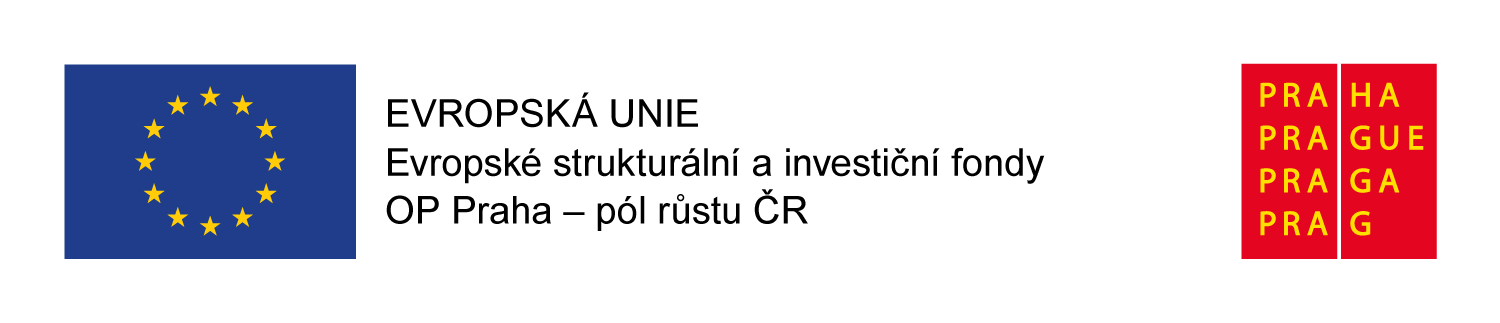 Švédsko - Skyllingaryd
14.-18.9.2022

Iva Piherová Rubinsteinová
Petra Bradáčová
Základní informace – Švédské školství
Základní pilíře školství jsou: 

Materiály a jídlo zdarma pro všechny
Integrace cizinců
Kvalifikovaní učitelé
Podnětné prostředí
Vysoká autonomie škol
Základní škola - Skyllingaryd
Podpora žáků s OMJ – využívání dvojjazyčných asistentů, vyšší počet hodin švédštiny, jednou za čas zkouška ze švédštiny (diagnostika porozumění), žáci s OMJ mají i hodiny mateřského jazyka
Pokud žák odmítne v hodině pracovat, položí si na lavici tzv. ohrádku, všichni vyučující tento fakt musí akceptovat 
Děti mohou přicházet do školy od 6.00, v 7.15 je společná snídaně, do 8.00 družina, poté odchod na výuku. Družina je do 17.00. Jídlo je pro všechny ve školní jídelně zdarma, učitelé jedí společně se žáky. Nápoj je voda nebo mléko. Platba je dle výdělku rodičů, max. 1100 SEK
Pomůcky a školní potřeby mají žáci zdarma, o nákupu rozhoduje TU společně s ŘŠ, výuka je názorná, třídy podnětně vybavené 
Využití moderních technologií (děti málo píší), ve třídě každý žák používá tablet nebo notebook
Ve třídě je na výuku více pedagogických pracovníků, většinou učitel předmětu a dva AP. Speciální pedagog má v péči max. 5 dětí a je s nimi po celou dobu výuky
Žáci s SVP se nediagnostikují, děti nechodí do PPP/SPC, rodiče se obávají diagnózy, proto není z jejich strany zájem
Školy nemají zástupce ředitele školy, ředitel dělá naprosto všechno, velká fluktuace ředitelů, většinou jsou v jedné škole max 2 roky, velkou moc mají místní městské rady
Základní škola - Skyllingaryd
Podpora žáků s OMJ – hodiny švédštiny navíc, dvojjazyční asistenti
Žáci s OMJ konají jednou za čas zkoušku ze švédštiny – diagnostika porozumění 
Jídlo pro všechny ve školní restauraci zdarma – politika jednoho teplého jídla
Pomůcky pro všechny zdarma
Názorná výuka, podnětně vybavené třídy
Možnost rozvíjet i mateřský jazyk
Využití moderních technologií (děti málo píší)
Ve třídě je na velkou skupinu více pedagogických pracovníků 
Žáci s SVP se nediagnostikují, nejsou poradny PPP, rodiče nemají moc zájem
Nefunguje institut zástupce ředitele školy
Ředitelka dělá vše od učitele po školníka
Velkou moc mají místní městské rady
Přínosy stáže, jejich realizace.
Možnosti častějšího pobytu žáků na čerstvém vzduchu – výuka, přestávky atd.
Využívání relaxačních zón
Flexibilní dělení žáků v rámci jednotlivých ročníku i celé školy.
Možnosti zajišťování výuky rodného jazyka pro žáky s OMJ
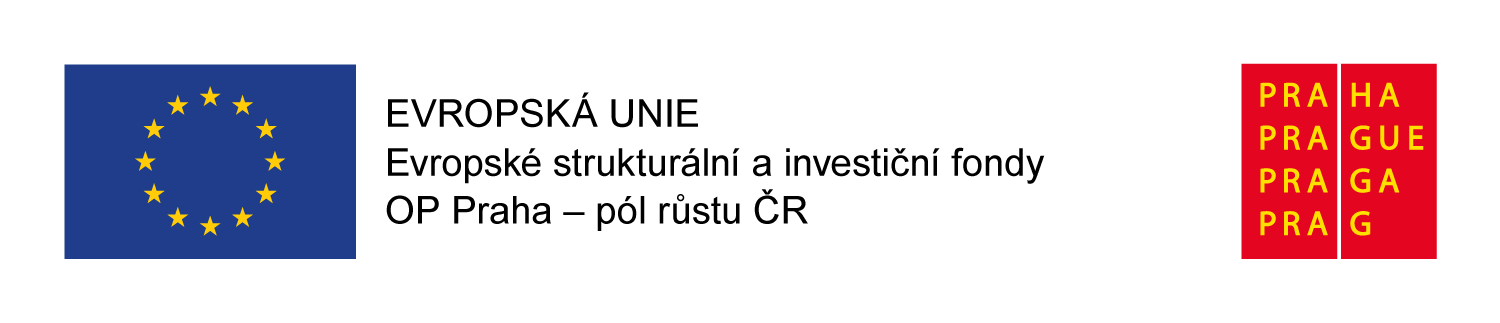 Děkujeme vám za pozornost a  organizaci stáže.



Iva Piherová a  Petra Bradáčová